Номинация «Цифровое творчество»
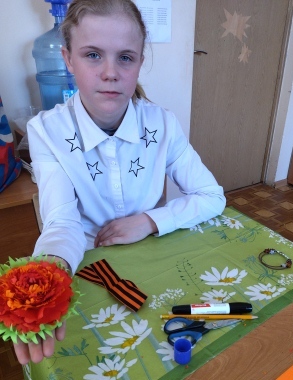 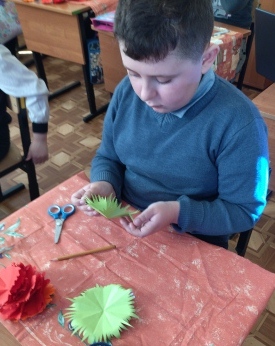 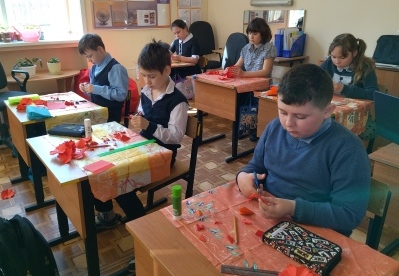 Изготовление брошки «Гвоздика  Победы».
Коллектив обучающихся ГБУ КО ОО «школа-интернат п.Сосновка» Руководитель Бондаренко В.В.
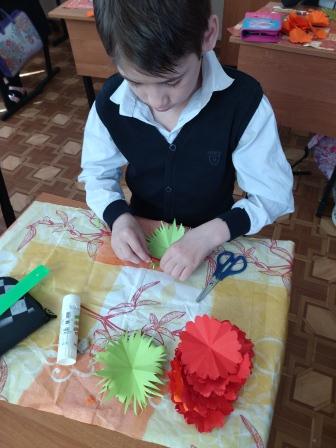 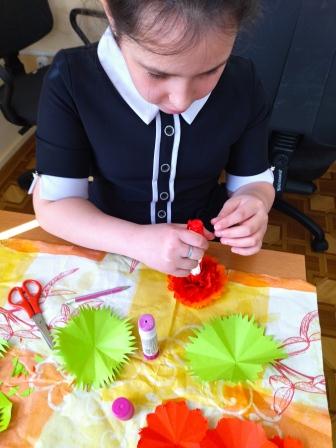 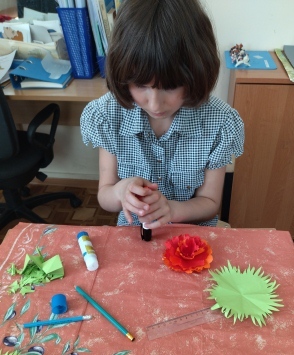 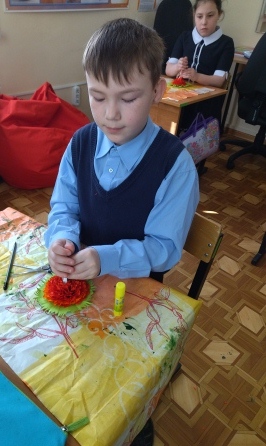 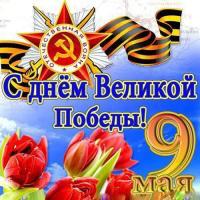 Акция «Гвоздика Победы»
Брошь «Гвоздика Победы» своими руками в подарок ветеранам. Благодарим за Победу!
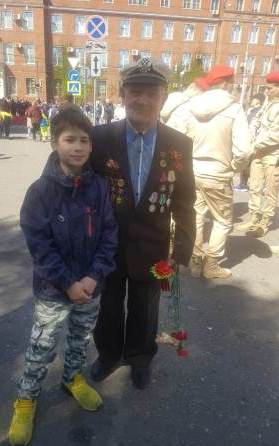 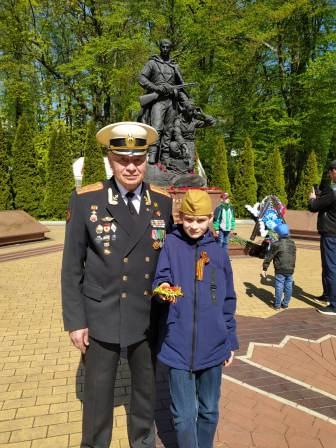 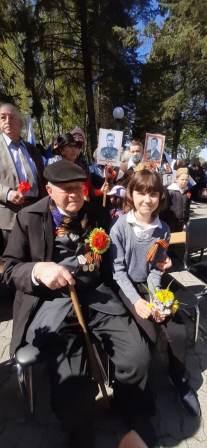 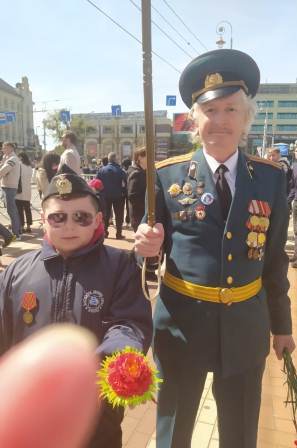